All About Green House Gases
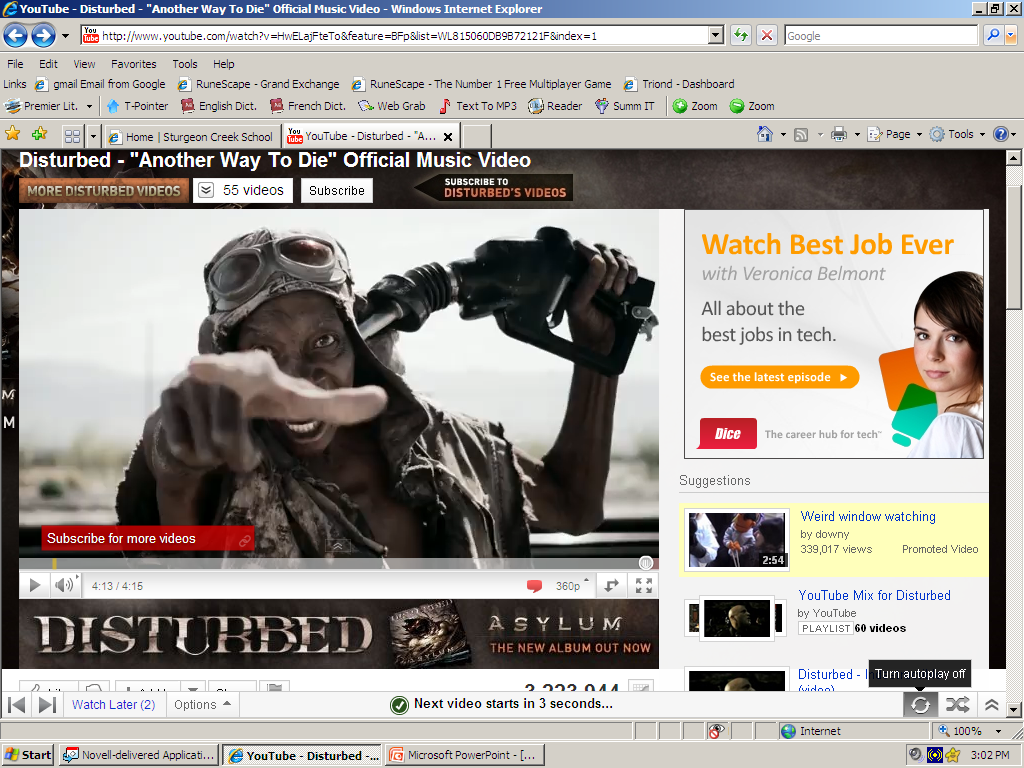 What are Green house gases?
Green house gases are gasses that are in an atmosphere that take in and let out radiation within the atmosphere that can lead to the greenhouse gas effect. Basically they absorb heat. These gasses create most of the earths heat by trapping it here and causing the earth to warm up. Without greenhouse gasses our earth’s avg. temperature would be 33 °C, this is lower than what it is at today. This is what causes the greenhouse gas effect. Greenhouse gases greatly affect the temperature of the Earth. Greenhouse gasses are mainly water vapor, carbon dioxide, Methane  nitrous oxide ,Ozone and chlorofluorocarbons. Greenhouse gases have both natural and human-caused sources. Water vapor accounts for the largest percentage of the greenhouse effect. Most of greenhouse gasses are caused by industrial factories by burning fossil fuels.
Dangers of Greenhouse Gases
Greenhouse gasses can be dangerous to the environment because they can lead to global warming by the greenhouse gas effect. The worst gas for the greenhouse gas effect is carbon dioxide. These are released into the atmosphere by burning fossil fuels and other industrial practices. The US has done studies that show greenhouse gases can effect health in humans.








Greenhouse gases can cause dangerous climate changes that can wipeout entire species. Like right now the Arctic Icecap is melting and Polar Bears have become a threatened species. Right now they are considered VU (Vulnerable)
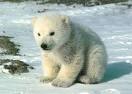 Common Sources of GHG’s
CO2 from Fossil Fuels and Cement Manufacture is a major greenhouse gas that is released into the atmosphere by factories. Today we use fossil fuels for everything and create too much CO2 for our atmosphere. 






Today Factories and Cars are the main sources of greenhouse gases and we are producing too many of them for our atmosphere. Mining can release many greenhouse gases like methane and clear cutting can release CO2 that is stored in the trees when they are living, trees naturally take in CO2 and produce Oxygen.
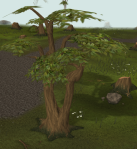 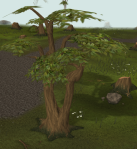 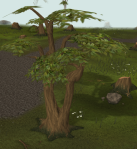 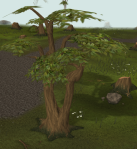 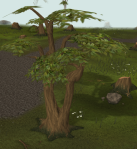 Largest Polluters
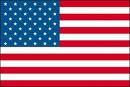 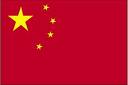 The Largest Polluting Countries today are China, USA, and the European Union. They All produce from 6,538,367.00 - 4,177,817.86 (in thousands of metric tonnes) a year. That is tonnes of CO2 and other harmful chemicals that can cause major climate change.

The largest polluting companies are Huaneng Power International, China Eskom, South Africa NTPC Ltd, India. They produce the most GHG emissions over all other companies. These are the largest polluting companies in the world and are part of the global Warming problem.
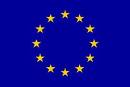 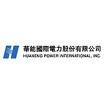 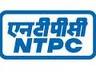 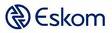 How Do You Contribute To The Worlds Pollution.
Electrical Appliances:
Electrical appliances are another major producer of greenhouse gases. The energy we used is created in ways that can cause major pollution to the environment and some methods even involve burning fossil fuels. Buying “green” appliances use less energy can reduce these GHGs.
Driving Cars:
Driving cars is one of the main causes of CO2 in the atmosphere which is a main cause of global warming and is a bad pollutant.  Driving causes major amounts of CO2 to be emitted into our atmosphere plus millions of people drive them every day. Cars are fairly bad for the environment.
Buying Imported Items:
These items would have had to travel large distances and this will cause even more CO2 in the air, even stuff made in Canada usually has to travel a long distance. This is burning up fossil fuels that create CO2.
How To Reduce Our GHG emissions!
Buy Local Food:
Buying local food can reduce the travel of your food and so reducing the need for imported food and so less GHGs are released while  you still get the food you like. This can reduce loads in trucks or reduce the amount of trucks needed to supply food.
Weather Proof Your Home:
Weather proofing your home can reduce the amount of heat you need to keep your house warm and so reduces the energy you intake reducing your GHGs. This is a easy way to reduce your GHGs.
Buy A Bike:
Biking, carpooling, and busing can save fuel and can reduce the amount of CO2 that you produce into the atmosphere. Biking can reduce all GHGs you produce while getting to work or a friends house but car pooling and busing still reduce lots of emissions.
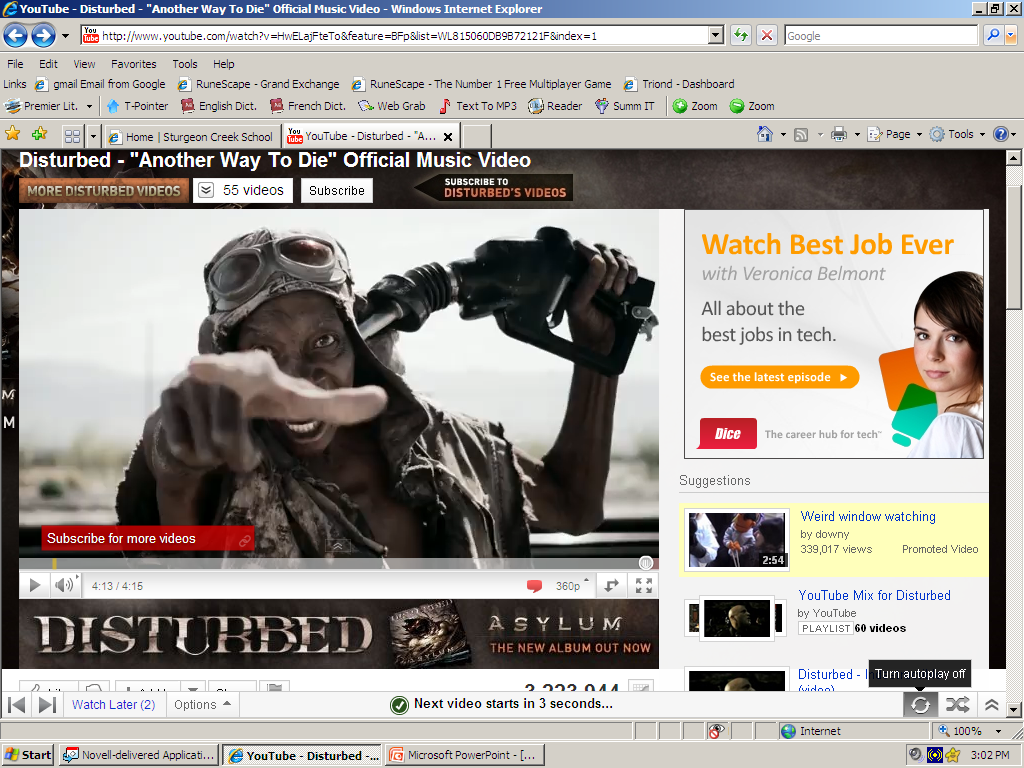 What we do to the earth, 
we do to ourselves.
Credits:
Wikipedia
http://en.wikipedia.org/wiki/Greenhouse_gas

http://en.wikipedia.org/wiki/Greenhouse_effect

David Suzuki
http://www.davidsuzuki.org/

Grade 7 Science Text Book